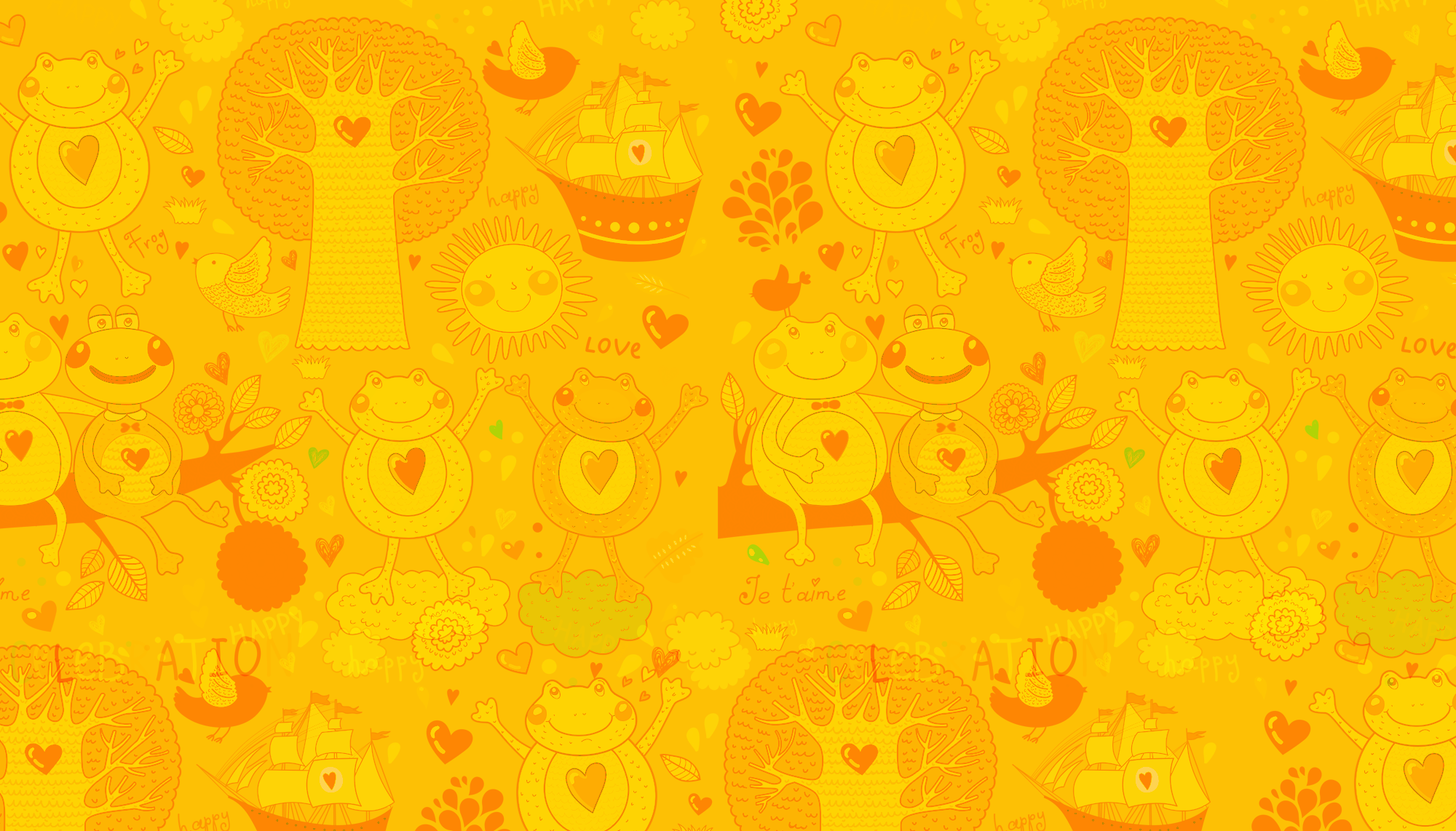 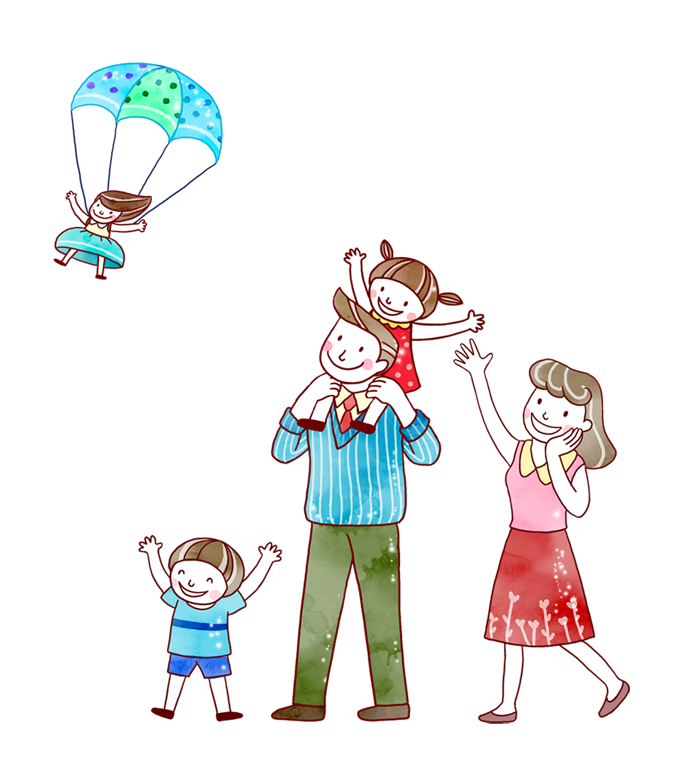 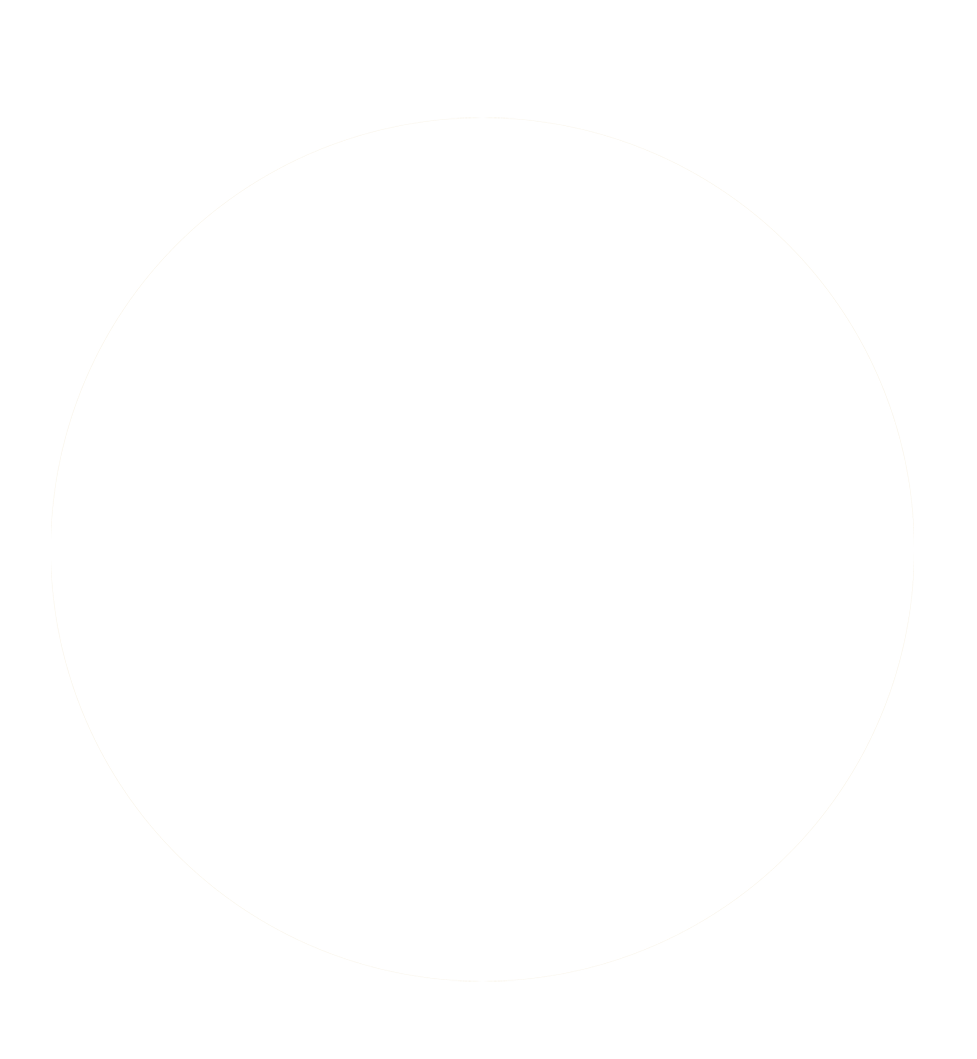 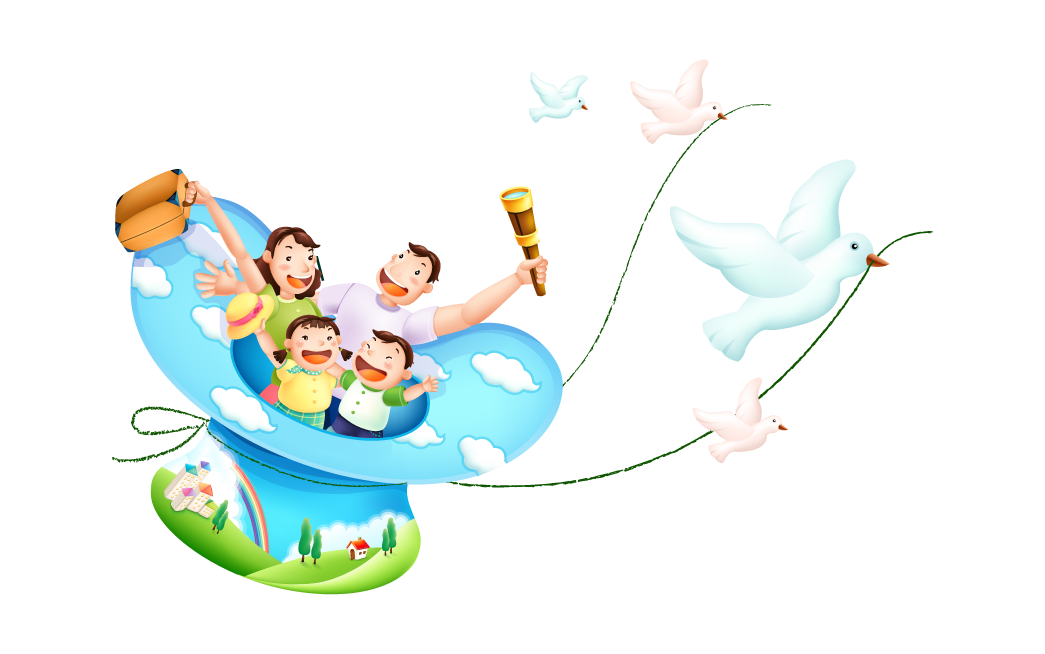 CHÀO MỪNG CÁC EM ĐẾN VỚI TIẾT
TOÁN LỚP 1
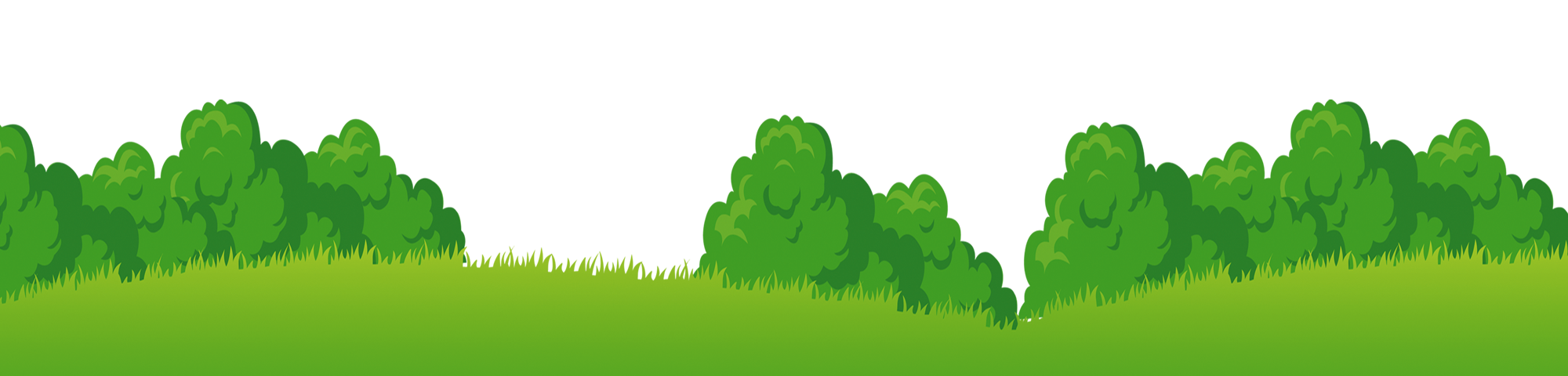 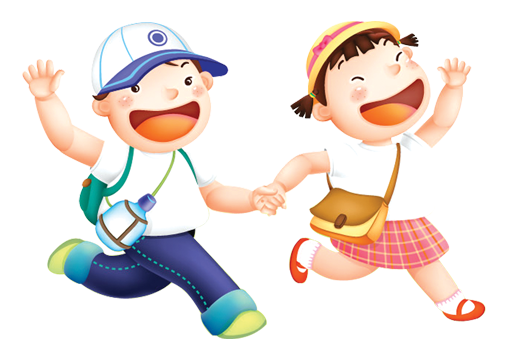 BÀI 38: ÔN TẬP CÁC SỐ VÀ PHÉP TÍNH TRONG PHẠM VI 10
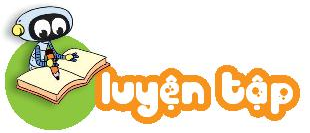 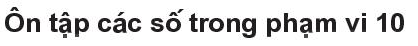 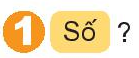 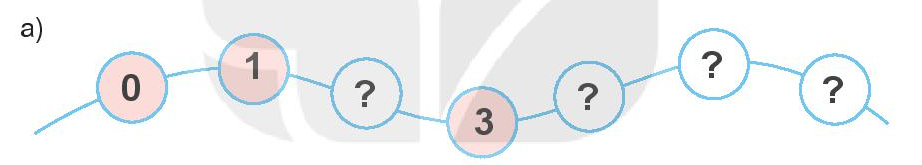 5
2
4
6
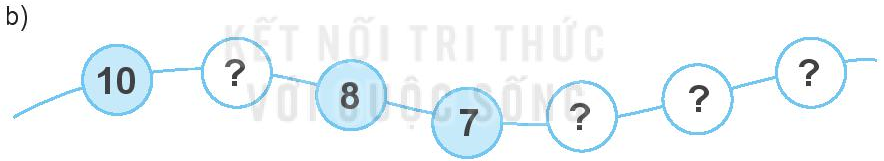 9
4
5
6
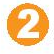 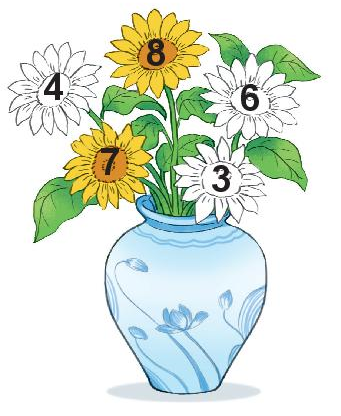 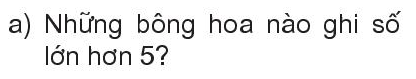 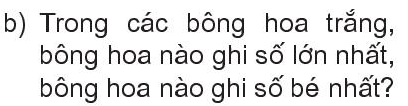 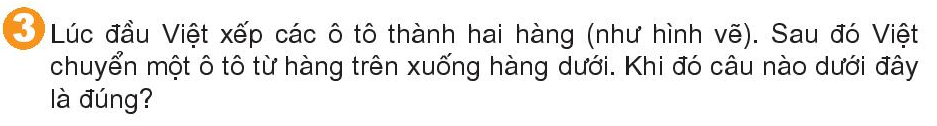 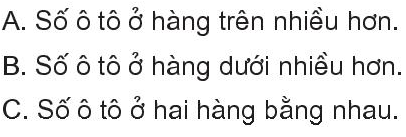 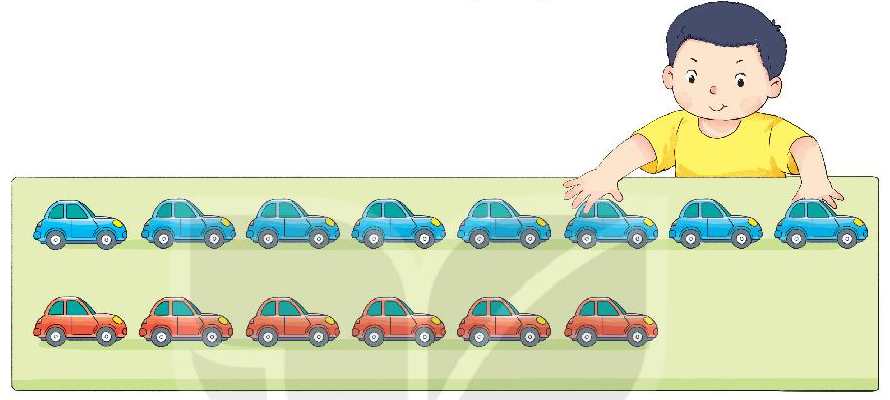 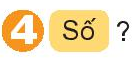 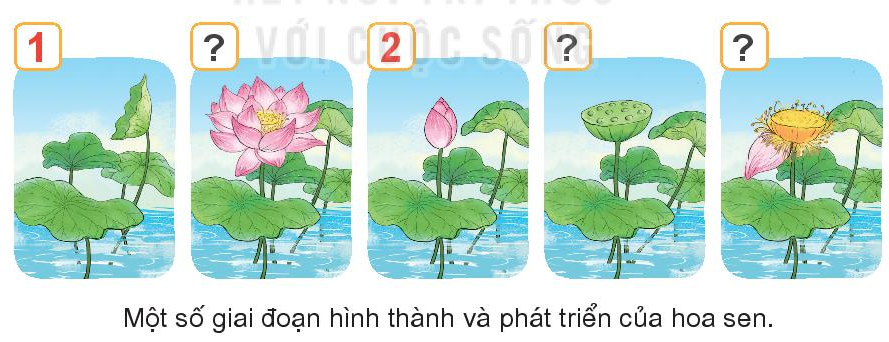 3
5
4
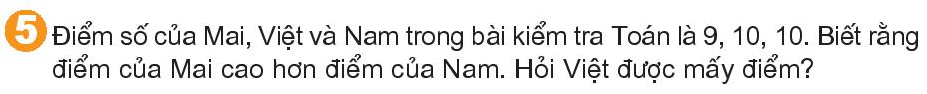 Đáp án: Việt được 10 điểm
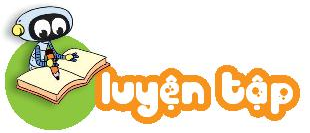 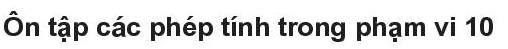 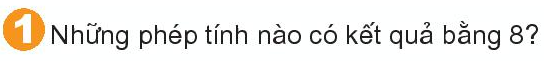 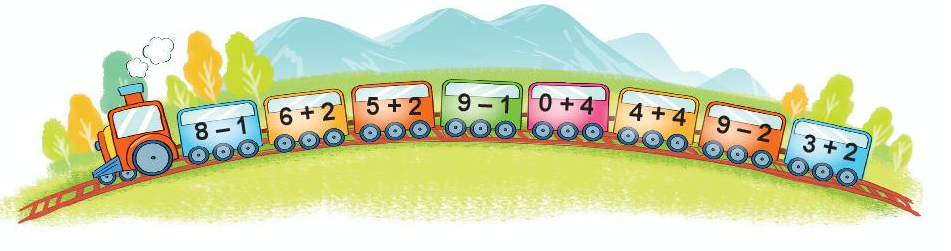 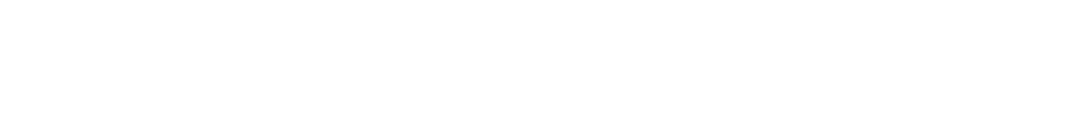 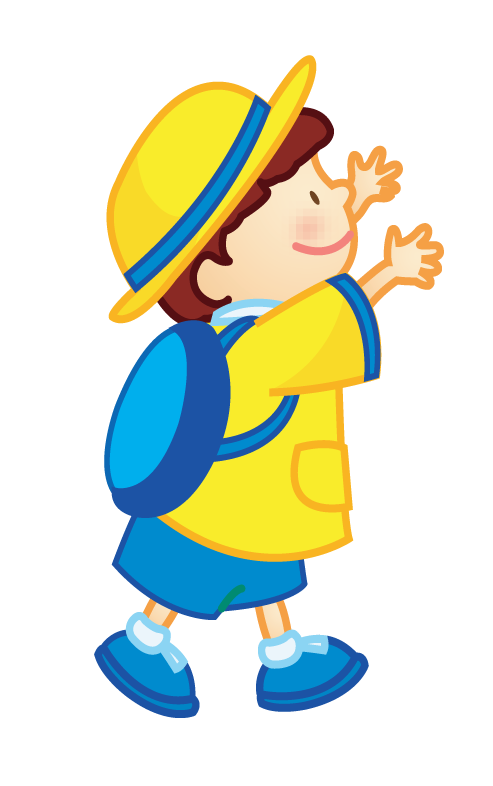 GIẢI LAO
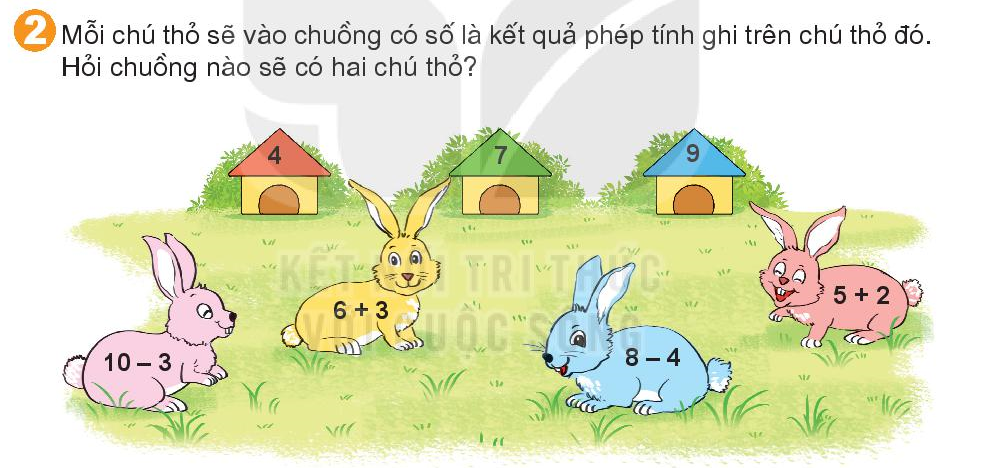 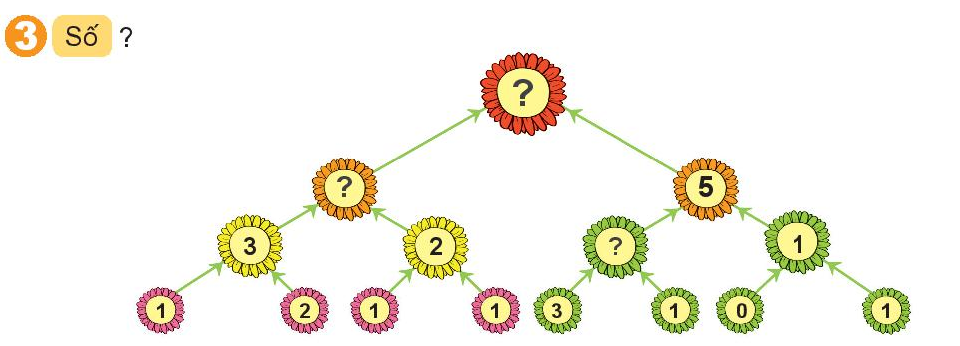 10
5
4
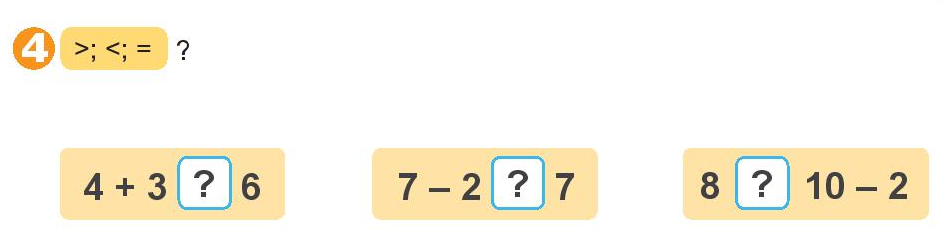 >
<
=
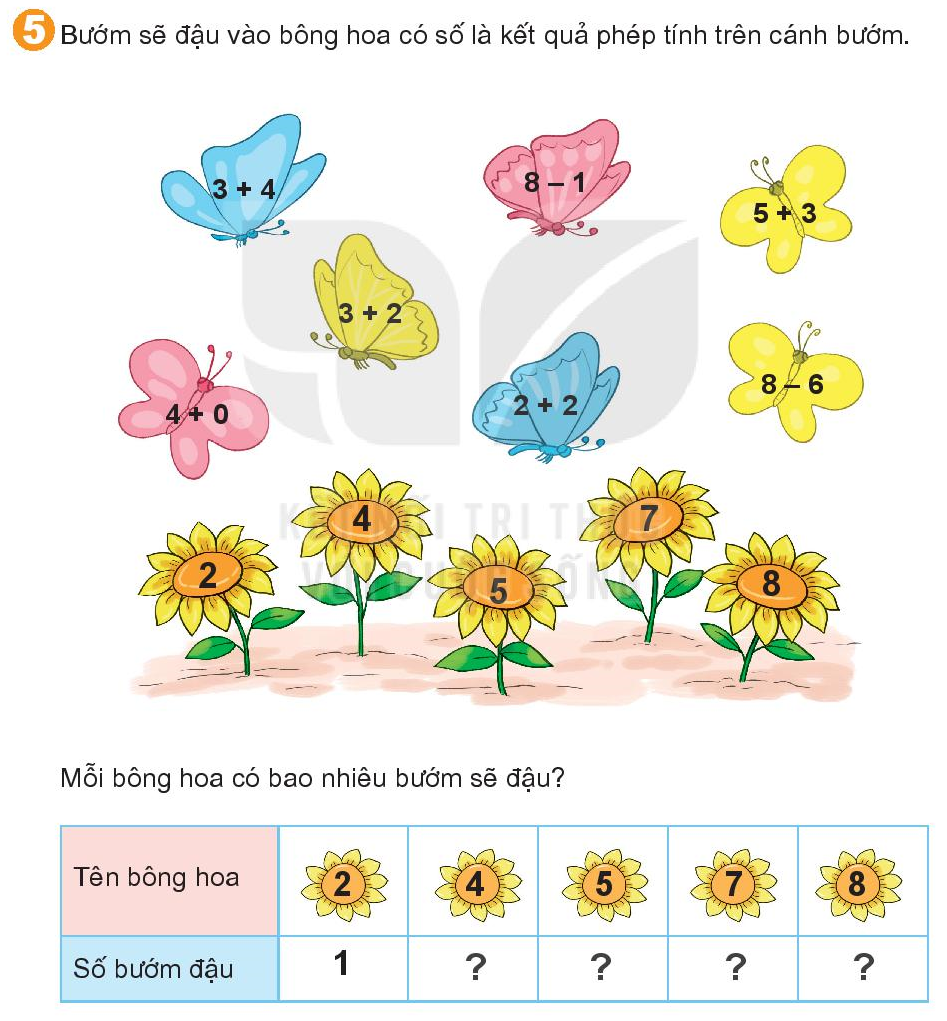 2
1
2
1
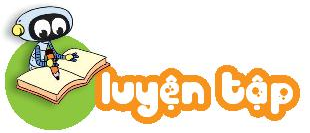 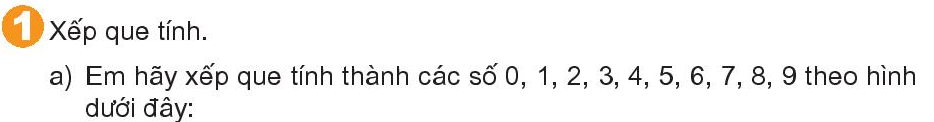 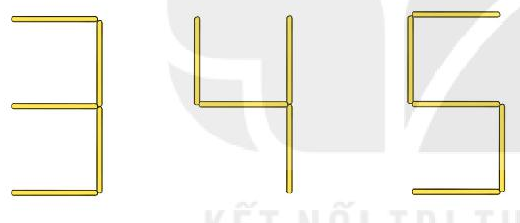 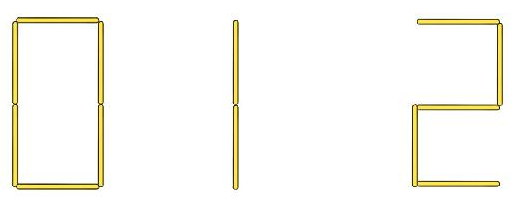 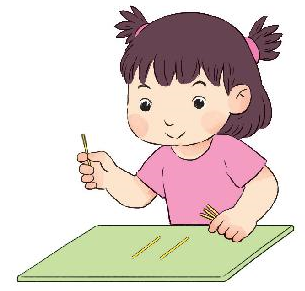 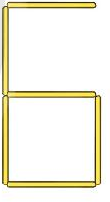 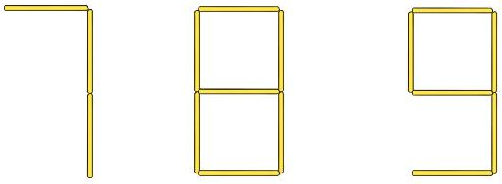 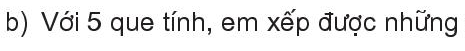 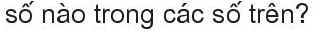 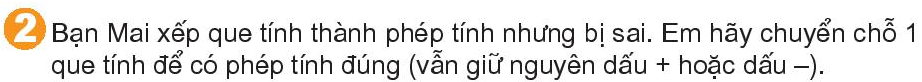 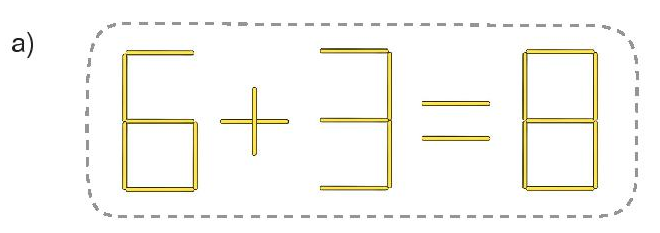 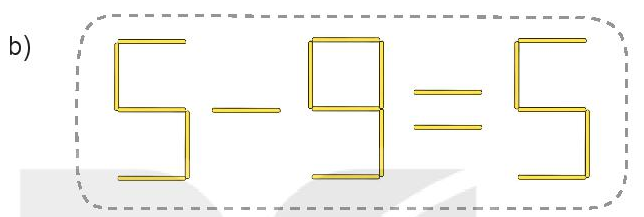 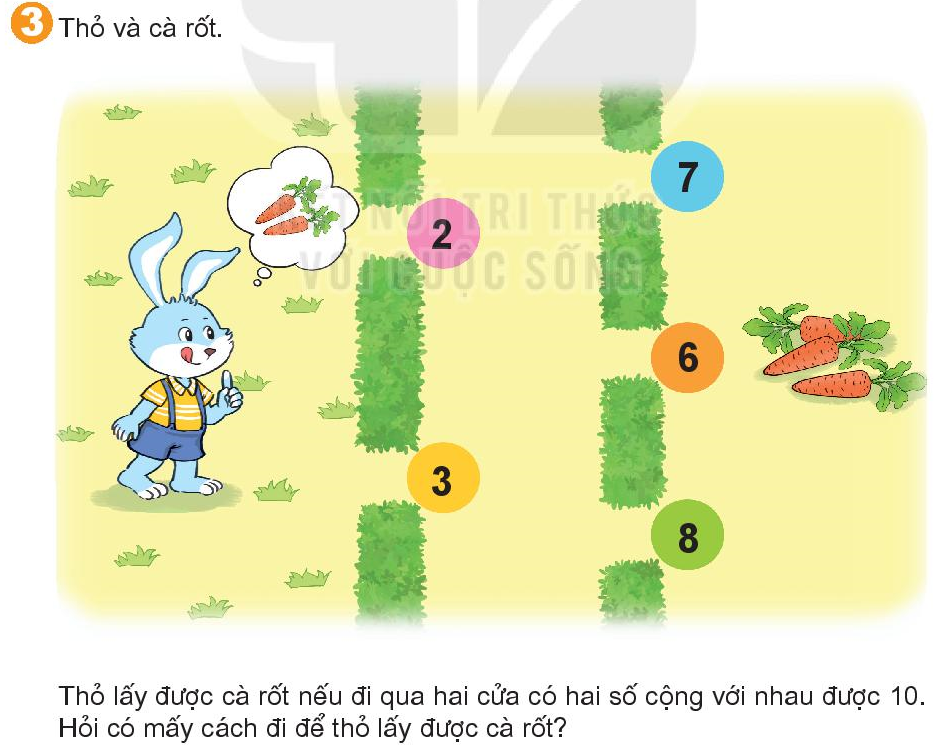 Dặn dò.......................................